Influenza virus
Influenza virus
Orthomyxoviridae family of viruses
RNA enveloped viruses that make up three genera
Influenzavirus A
Influenzavirus B
Influenzavirus C
The type A viruses are the most  virulent among the three, genetically diverse and infecting  human, birds and animals
 It is often confused with common cold, influenza is a more severe disease than the common cold and is caused by a different type of virus
Structure
RNA enveloped
RNA is segmented with eight pieces 
The envelope is studded with 2 different types of glycoprotein spikes
Heamagglutinin binds to the sialic acid receptors on cells in respiratory tract allowing adsorption of virus. (Antibodies against this prevent adsorption and are protective)
Neuraminadase cleaves neuraminic acid allowing exit of virus from cell (antibodies against this are also protective)
Nomenclature
Strains are designated according to the site of origin, isolate number, year of isolation, and subtype—for example, influenza A/Hiroshima/52/2005 (H3N2). 
Influenza A has 16 distinct H subtypes and 9 distinct N subtypes. 
Influenza B and C viruses are similarly designated, but H and N antigens  do not receive subtype designations, since variations in influenza B antigens are less extensive than those in influenza A viruses and may not occur with influenza C virus.
Q: If antibody to the NA and HA are protective, why do we continually get epidemics & pandemics of flu?
Ans: Antigenic Variation
 The most extensive and severe outbreaks are caused by influenza A viruses, in part because of the remarkable propensity of the H and N antigens of these viruses to undergo periodic antigenic variation
Minor antigenic variations are called drifts
Major antigenic variations are called shifts
Antigenic drifts
Antigenic drift causes slight  mutations in HA and NA, year on year, from which humans have partial, but not complete, immunity. 
These mutations occur during person to person spread
 The resulting new strains are only partially attacked by our immune system, resulting in milder disease in adults who have previously acquired antibodies.
Drifts result in localized outbreaks and epidemics
[Speaker Notes: By contrast, the new strain of H1N1 appears to have originated via antigenic shift in Mexican pigs]
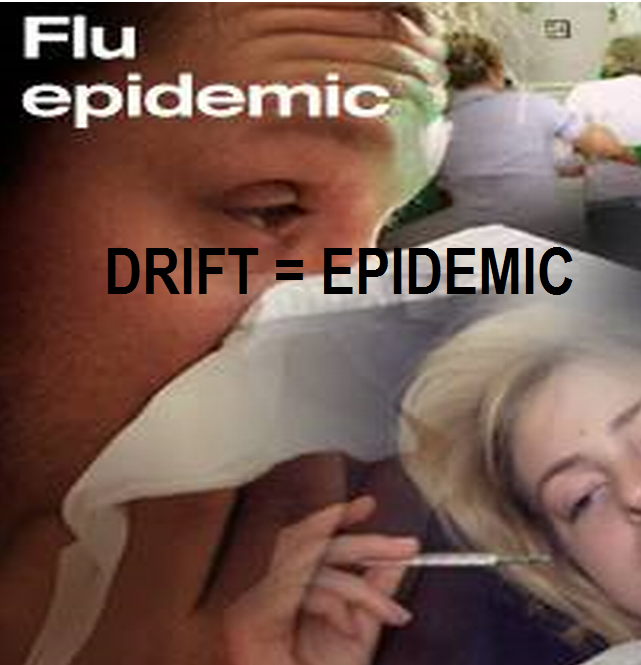 Localized outbreaks take place at variable intervals, usually every 1–3 years
Antigenic shift
With antigenic shift there is a complete change of the HA, NA, or both. 
This can only occur with influenza type A because it infects both humans and animals and undergoes a phenomenon called genetic reassortment
 When 2 influenza types co-infect the same cell( usually in pigs), RNA segments can be mispackaged . The new virus now yields a new HA or NA glycoprotein that has never been exposed to a human immune system anywhere on the planet. , leading to devastating pandemics.
Latest flu pandemics
An influenza pandemic is an epidemic of an influenza virus that spreads on a worldwide scale and infects a large proportion of the human population.
Influenza A subtype H5N1(Bird Flu or avian influenza virus)
Is highly pathogenic strain found in birds
So far 499 human cases had been recorded of which 295 died 
These cases resulted from intense human to poultry contact; human to human transmission is limited an inefficient
It is feared that as a result of mixing with human flu viruses (genetic reassortment) a new strain will emerge with efficient human to human transmisssiona pandemic and a high mortility similar to spanish flu
2009 H1N1 flu(swine flu)
It contained reassorted genes from five different flu viruses:
 North American swine influenza, 
North American avian influenza, 
human influenza,
 and two swine influenza viruses found in Asia and Europe.
Virulance and mortality rates were very low, killed about 18,000 people worldwide 
Partial immunity in older adults were detected may be due to previous exposure to similar seasonal influenza viruses,
On 10 August 2010, WHO announced the end of H1N1 pandemic
Pathogenesis
The initial event in influenza is infection of the respiratory epithelium
The cells eventually become necrotic and desquamate
The degree of viral replication is an important factor in pathogenesis
Despite systemic signs and symptoms such as fever,  myalgias, influenza virus has only rarely been detected in extrapulmonary sites
 Pathogenesis of systemic symptoms in influenza is related to inflammatory mediators(cytokines)
Clinical features
Spectrum of clinical presentations is wide, ranging from a mild,  illness similar to the common cold to severe prostration 
Usually there is abrupt onset of  symptoms, such as headache, fever(100-105 F), chills, myalgia, or malaise, and accompanying respiratory tract signs,cough and sore throat,sneezing
In uncomplicated influenza, the acute illness generally resolves over 2–5 days, and most patients recover in 1 week, although cough may persist 1–2 weeks longer
Complications
Pneumonia
Primary viral
Secondary bacterial
Mixed viral & bacterial
Reye's syndrome(with aspirin)
Cases of influenza  by avian A/H5N1 virus are associated with high rates of pneumonia (>50%) and extrapulmonary manifestations such as diarrhea and CNS involvement. Deaths have been associated with multisystem dysfunction
High risk for complications
>64 years old 
 those with chronic disorders, like
cardiaopulmonary diseases, diabetes , renal dysfunction, and immunosuppression
Pregnant (2nd & 3rd trimester)
Infants
Lab diagnosis
Samples include throat swabs, nasopharyngeal washes, or sputum
Serology. Fourfold or greater titer rise in antibody titre in serum as detected by Heamagglutination, compliment fixation,ELISA
RT- PCR
Isolation of virus in cell cultures
Viral antigen detection   by immunoflorescence or ELISA
Treatment
Symptomatic
Rest, drink plenty of fluids, cough suppressants, antipyritics but no aspirin
Anti virals:These drugs can reduce the severity of symptoms if taken soon after infection.Two classes of drugs available
Neuraminidase inhibitors zanamivir and oseltamivir 
inhibitors of the viral M2 protein(uncoating inhibitors),  amantadine and rimantadine (90 % viruses now resistant to this category).Only for Inf A
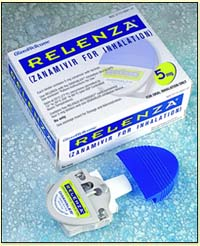 Prophylaxis
Recommended for high risk individuals
Vaccination
Chemoprophylaxis
Prophylaxis
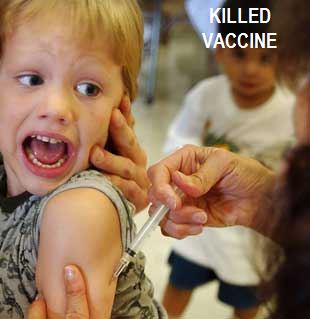 Vaccination
Killed vaccine. The vast majority of currently used vaccines are"killed" preparations derived from influenza A and B viruses that circulated during the previous influenza season. 50–80% protection  would be expected 
A live attenuated  vaccine administered by intranasal spray . The vaccine is generated by reassortment between currently circulating strains of influenza A and B virus and a cold-adapted, attenuated master strain (92% protective)
Chemoprophylaxis
Antiviral drugs Neuraminadase inhibitors may also be used as prophylactics in half the dose recommended for treatment
For high-risk individuals who have not received influenza vaccine or in a situation where the vaccines previously administered are relatively ineffective because of antigenic changes in the circulating virus
Prevention
Hand washing 
Respiratory etiquettes